COMMODITY POUNDS MANAGEMENT
How Can We All Work Together
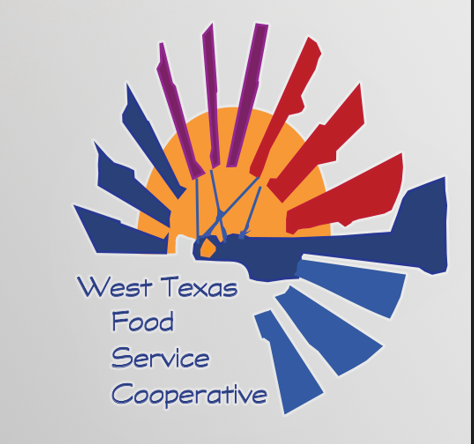 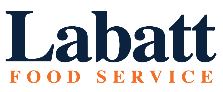 Purpose of the Meeting
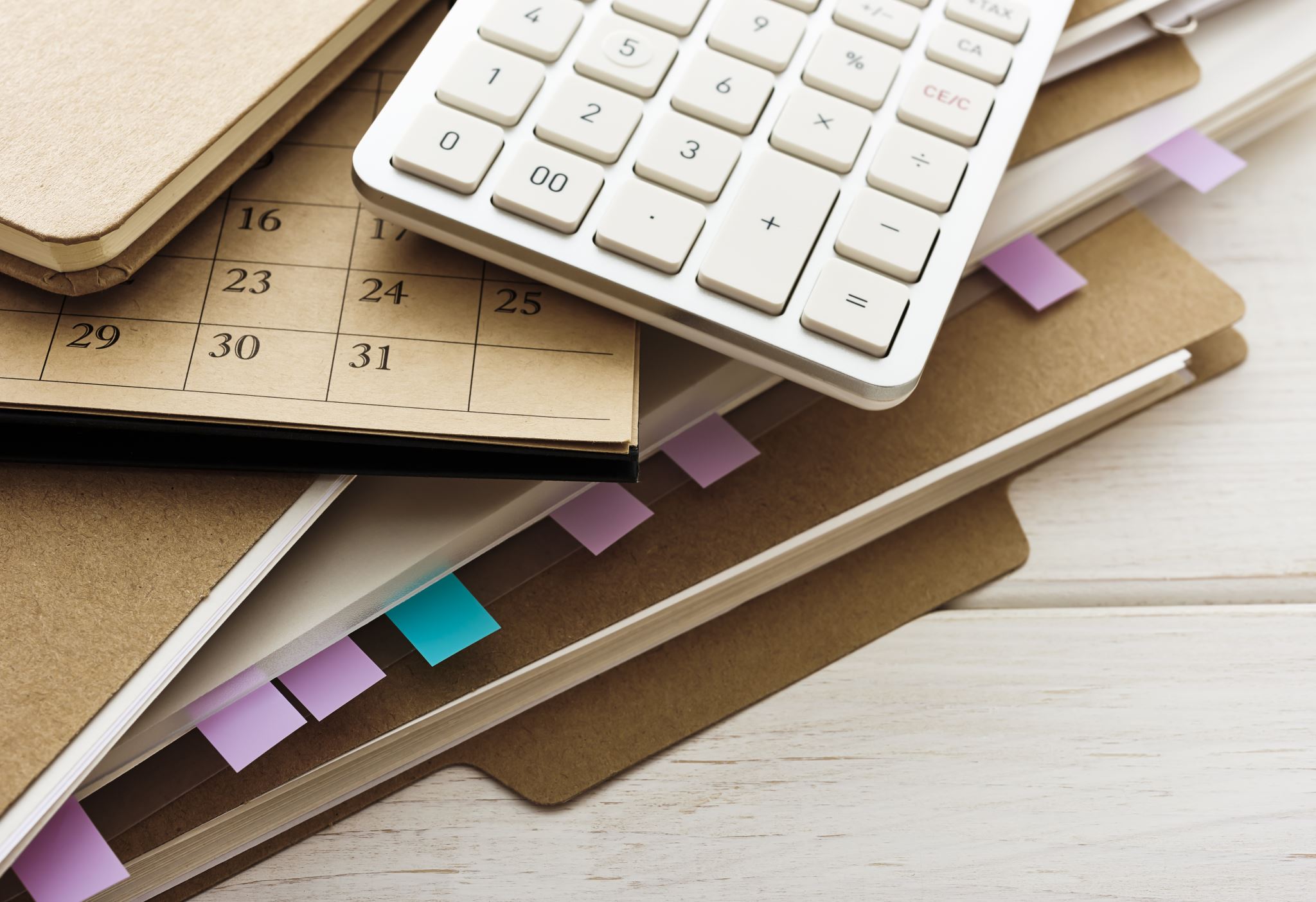 WTFSC & LABATT FOOD SERVICE
What Steps Did We Take
In November & December ran reports to gather usage
Created Spreadsheets with calculators and vendor codes
Labatt Reps reached out to districts 
S’mores & emails were sent out to districts
Why Did We Hope to Accomplish
TRANSFER IMPACTS
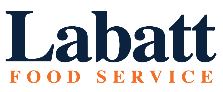 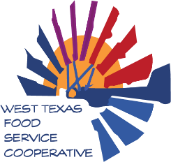 District is transferring pounds.
District is transferring out pounds with zero usage.
District is transferring out pounds with low usage.
District is transferring out pounds with high usage.
Transferring still results in zero usage. District will not be eligible to process pounds for SY24-25.
Transferring still results in low usage. District will not be eligible to process pounds for SY24-25.
District will be eligible to process pounds for SY24-25.
TRANSFER COMMUNICATION
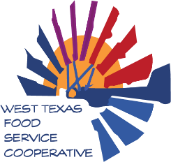 District reviews commodity usage.
District is transferring pounds.
Not Transferring.
Review with Dorothy to transfer to another WTC member.
Review booked orders with Labatt.
Review pending booked orders with Labatt.
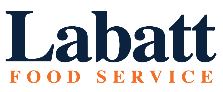 Scenario
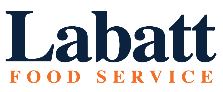 District is asked to transfer pounds by a broker or processor and agrees to do so before checking with WTFSC or Labatt.
District ‘s pounds are transferred to State account or another CE
District had pending order in Labatt system.
IF districts decides to use product , they will have to pay commercial price through Labatt. IF they decide not use products and Labatt is not aware of circumstances, this could result in Labatt have excess inventory.
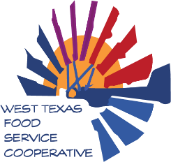 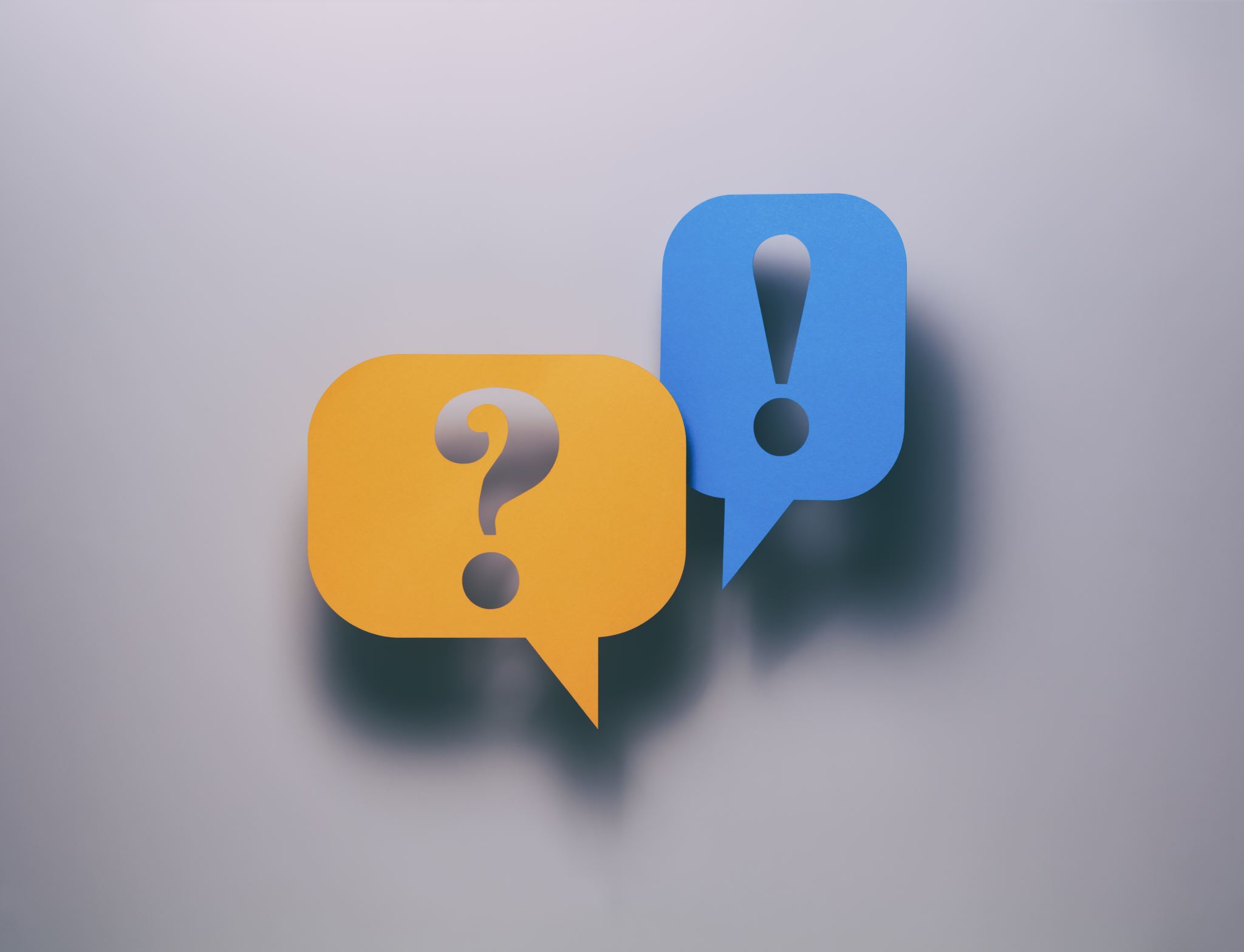 Open for Discussion
For Concerns or Questions Contact
Dorothy Glenn
West Texas Food Service Cooperative
P: (806) 281-5710
E: dglenn@esc17.net
Alfred Garcia
Labatt Food Service
P: (806) 748-5111 ext. 5623
E: alfredgarcia@labattfood.com
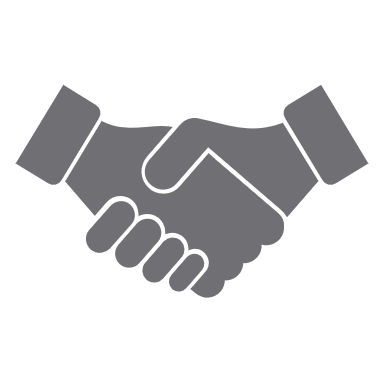 Thank You